Smart ChoiceLevel 1
Unit 5 
Vocabulary
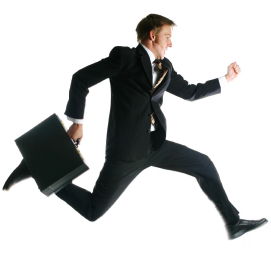 He’s late.
The weather is terrible.
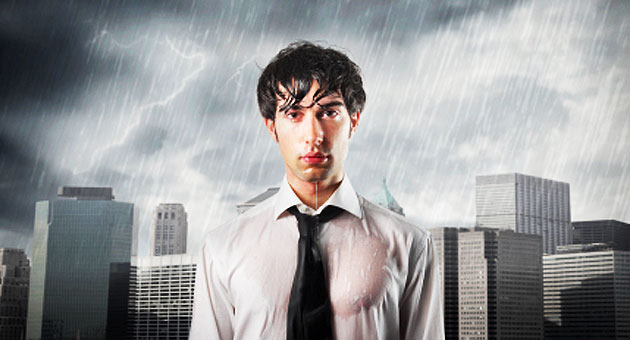 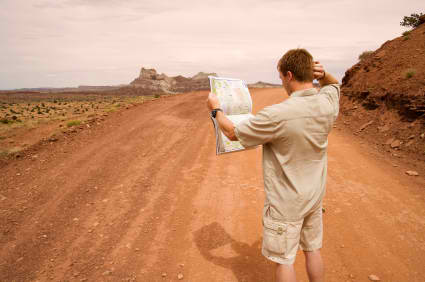 He’s lost.
His cell phone is broken.
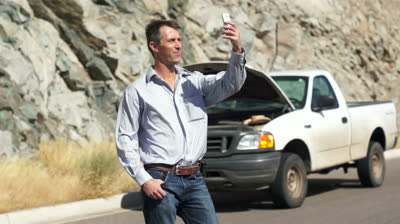 The lines are long.
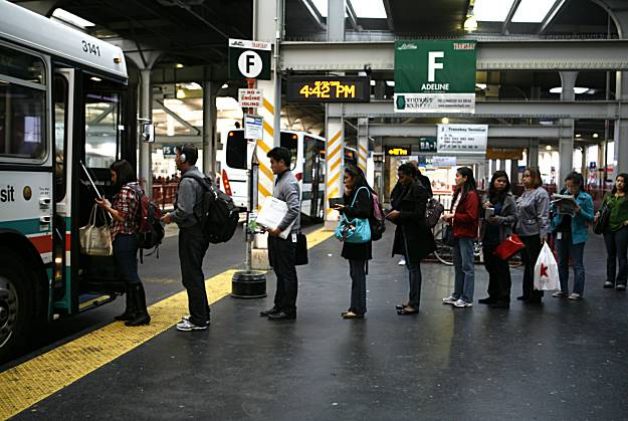 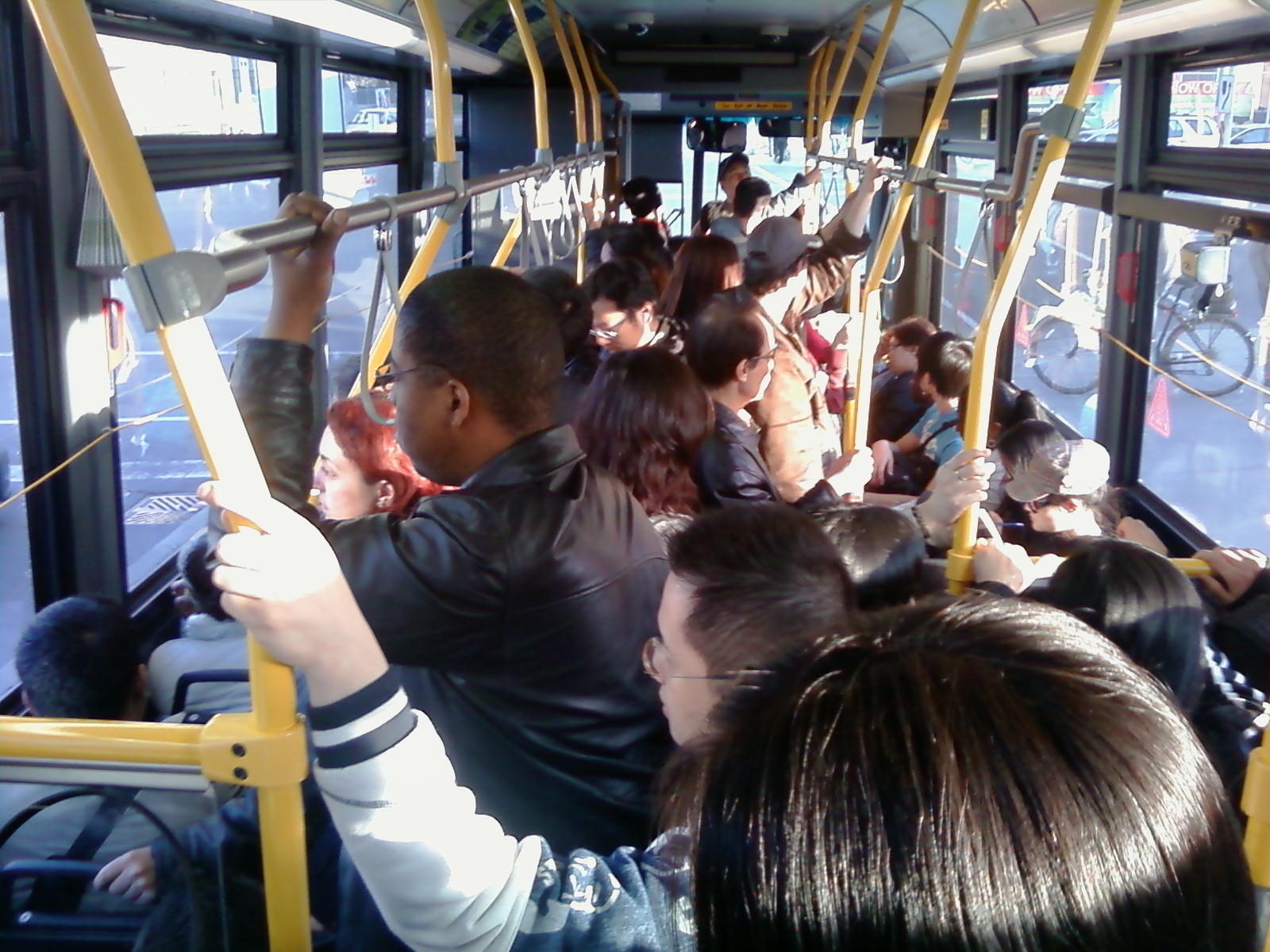 The bus is crowded.
The traffic is awful.
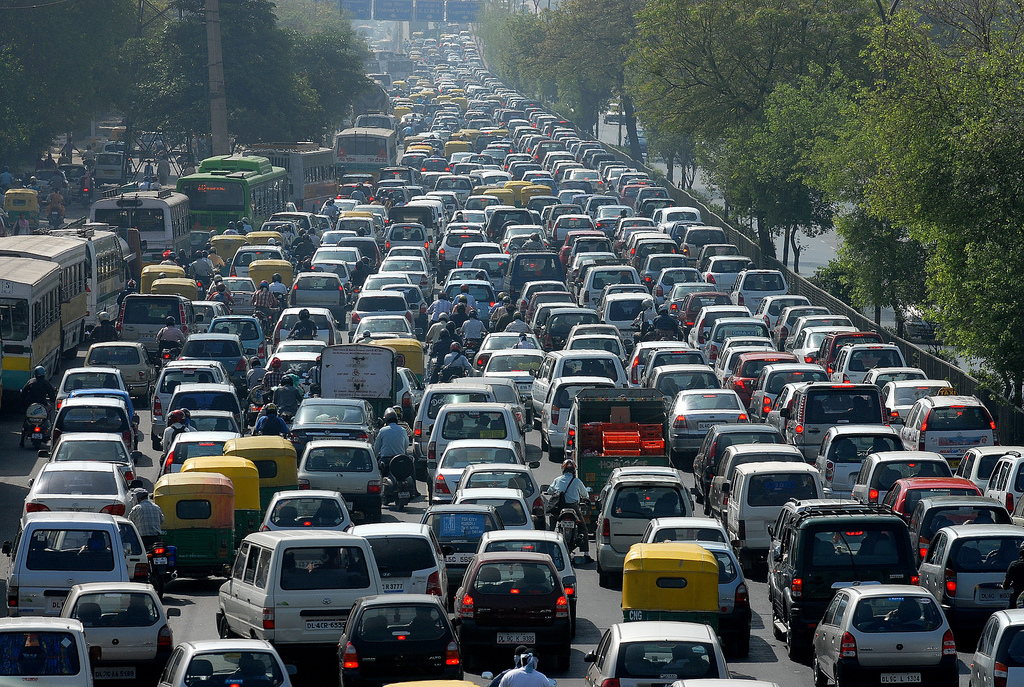 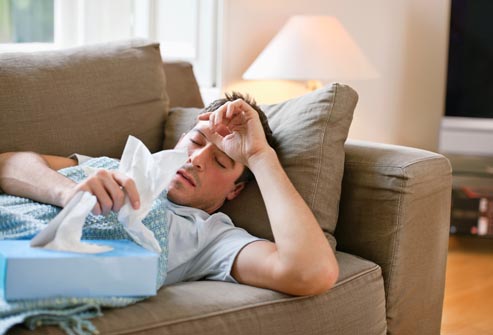 He’s sick.
Present Continuous Review
am
	subject  +  is	  +	  “-ing”
				  are
1. Her dress is red and white.
2. She is talking on the phone.
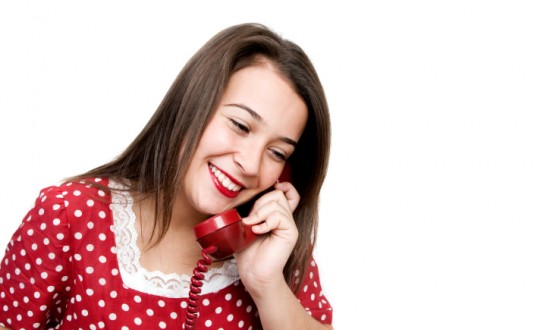 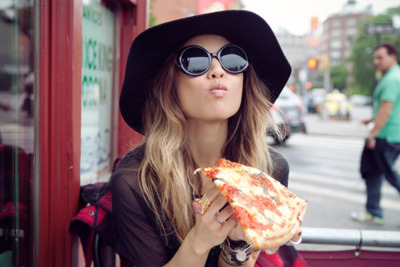 1
2
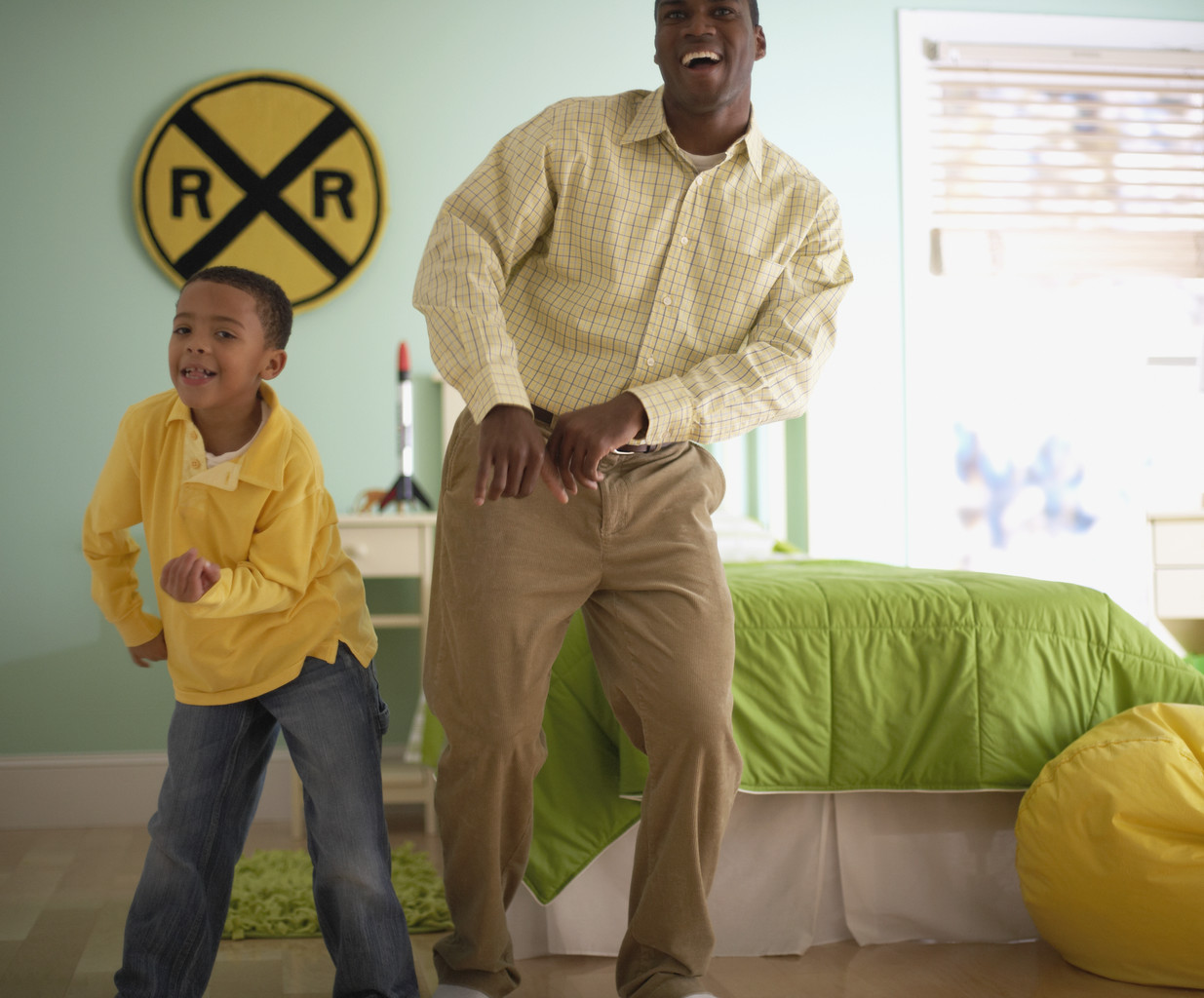 3
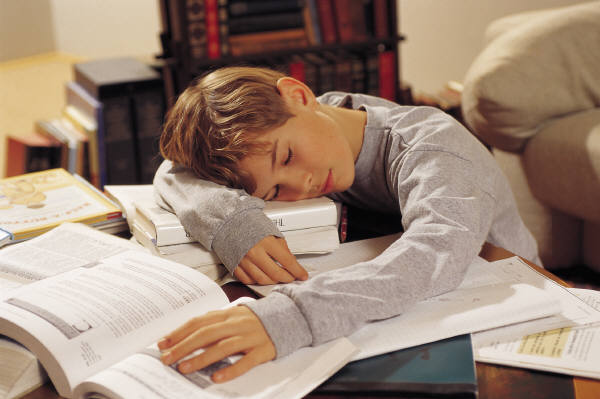 4
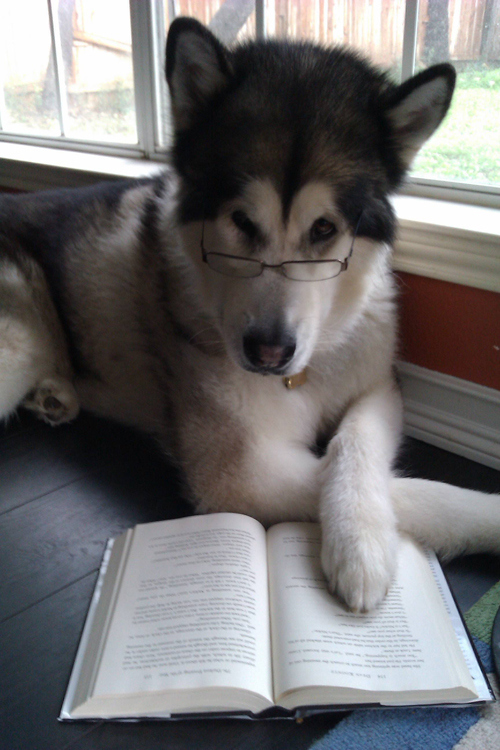 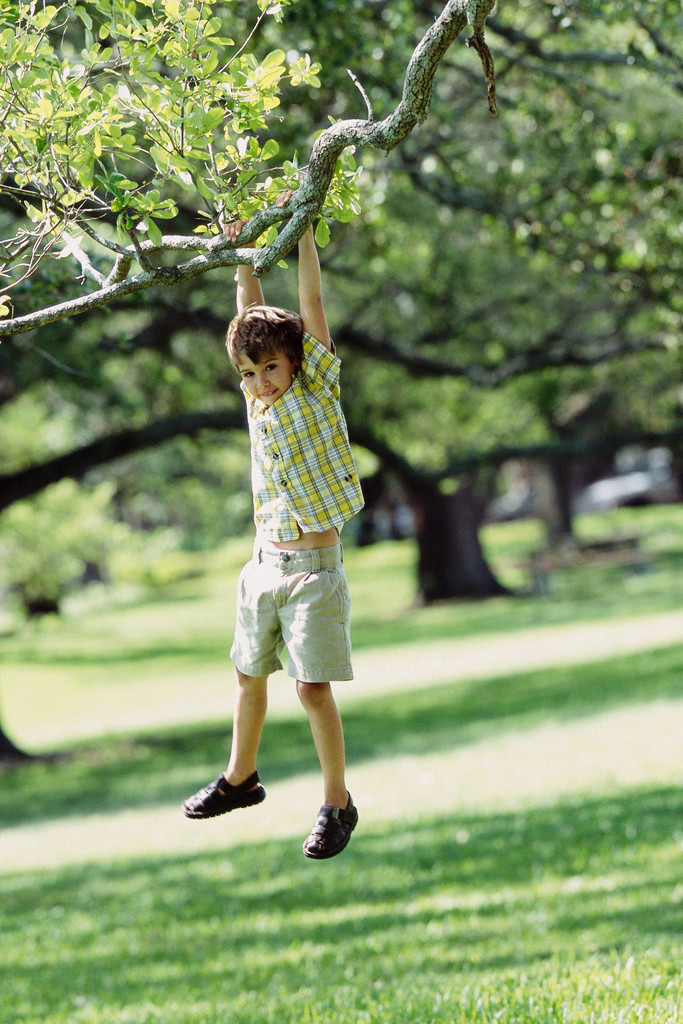 5
6
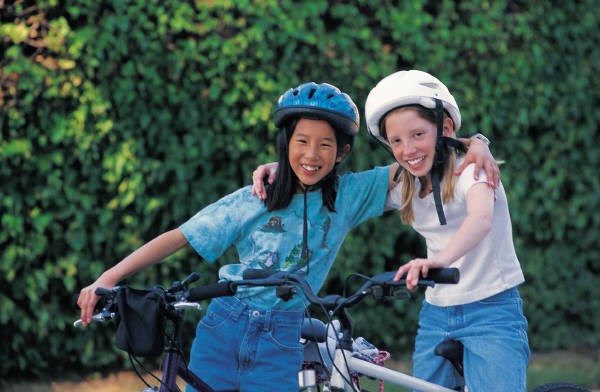 7
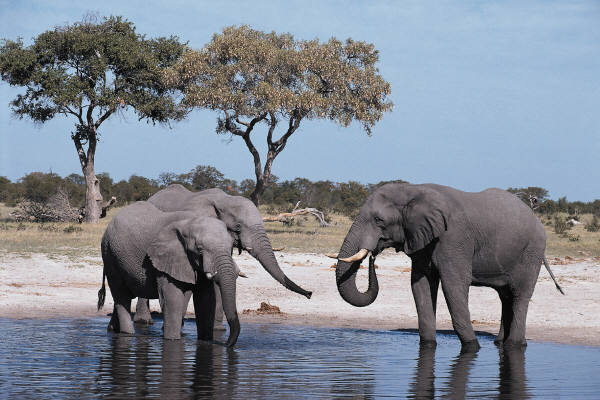 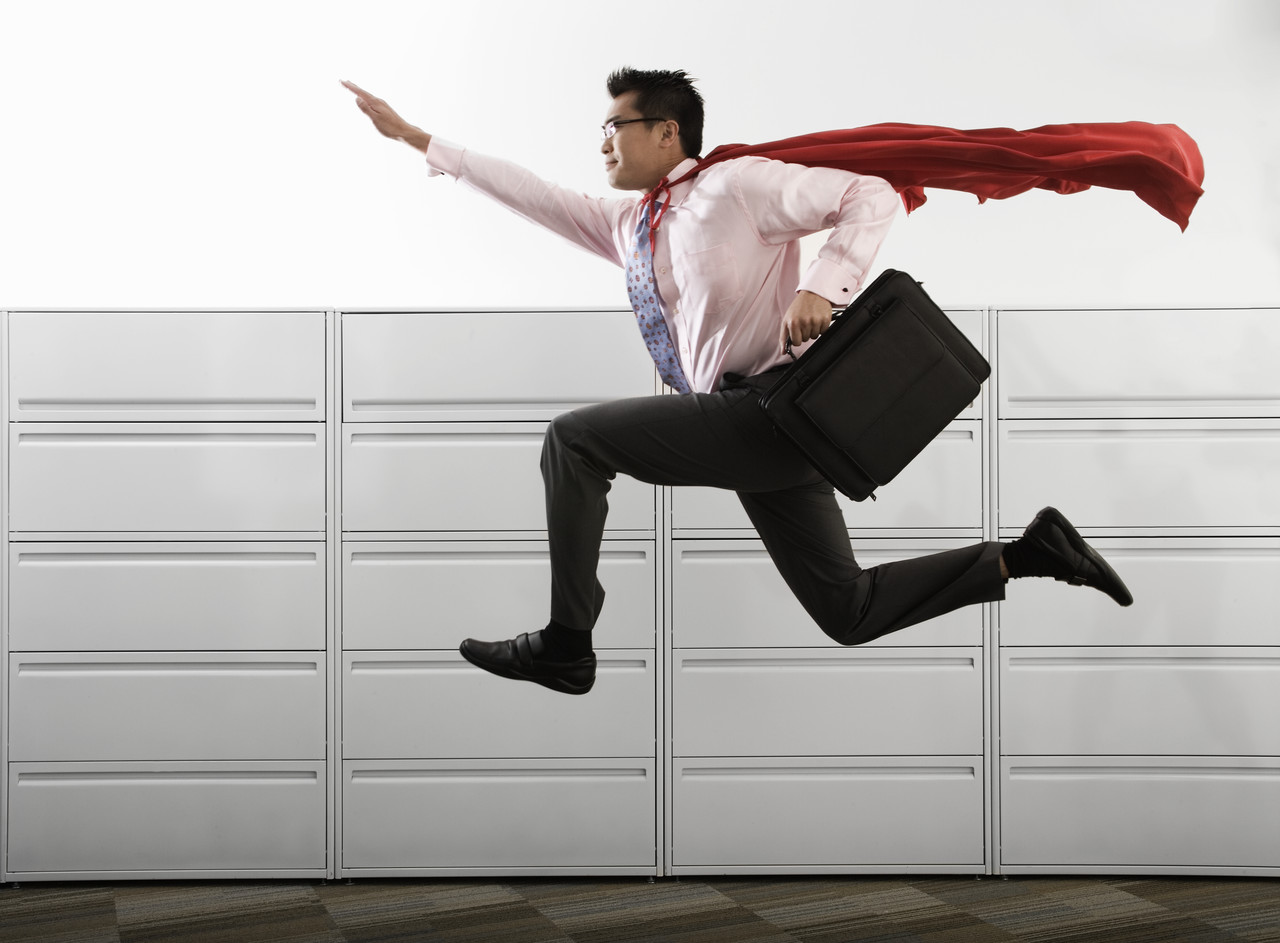 8
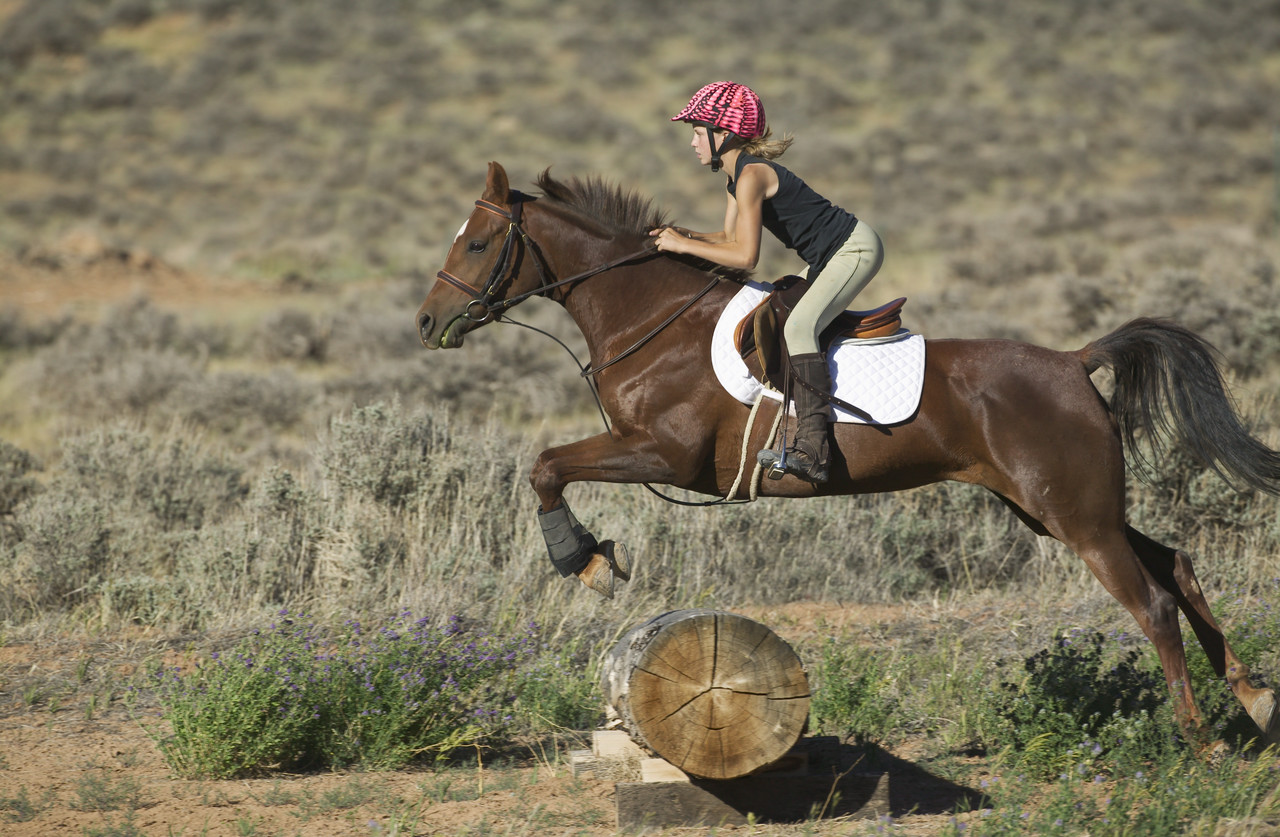 9
10
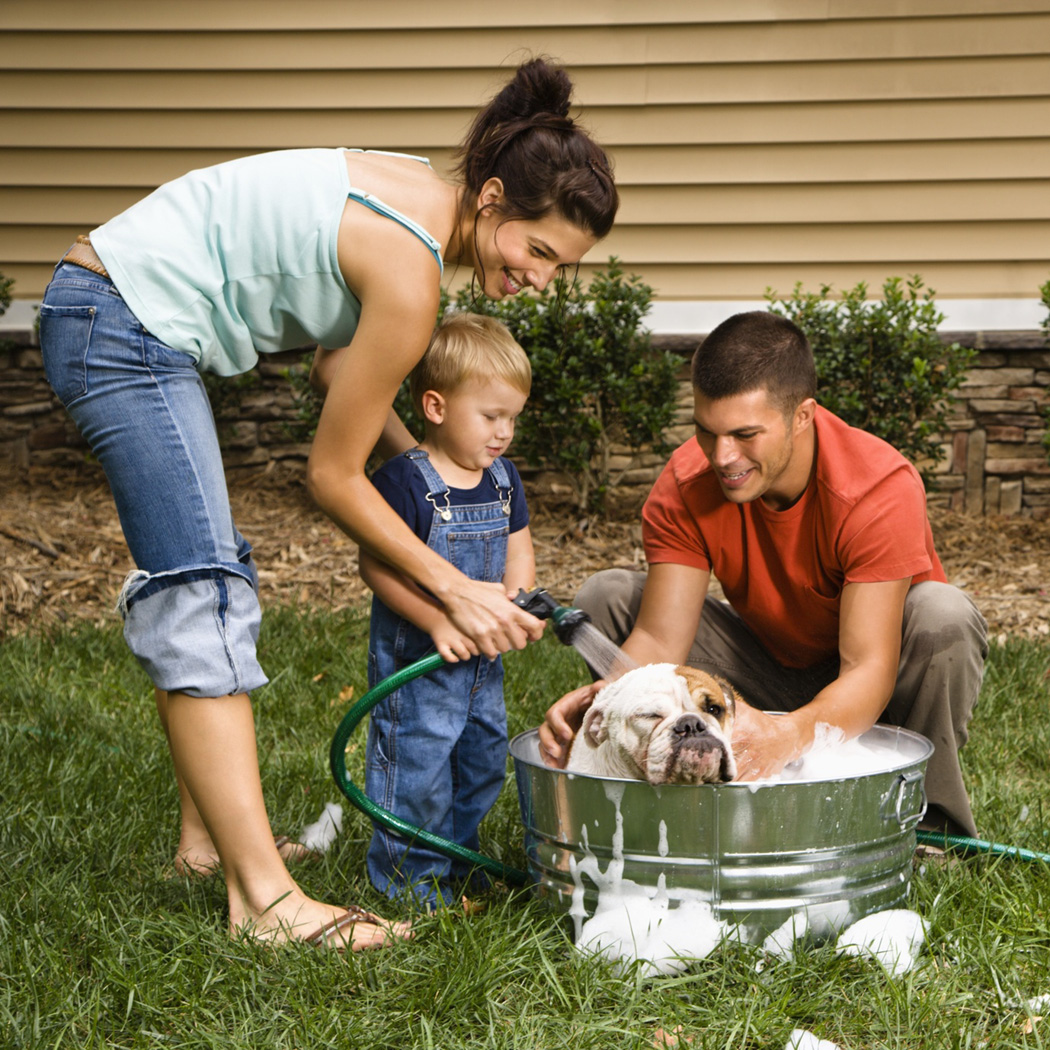